Gleichungssysteme
Galip Turan
3 Lösungsverfahren
Gleichsetzungsverfahren
Substitutionsverfahren
Eliminationsverfahren
Allgemeine Regeln
Zeilen dürfen vertauscht werden
Auf beiden Seiten darf eine Zahl addiert oder subtrahiert werden
Eine Gleichung darf mit einer von null verschiedenen Zahl multipliziert oder dividiert werden.
Zu einer Gleichung darf ein beliebiges Vielfaches einer anderen Gleichung addiert werden.
Gleichsetzungsverfahren
Beispiel:

y = -4x + 23
y = 	 3x  – 12

da ich zwei Mal „y“ habe, kann ich die Gleichungen gleichsetzen !

-4x + 23 = 3x – 12

und jetzt kann ich die Gleichung auflösen...


-4x + 23 = 3x - 12 	| +12 
-4x + 35 = 3x	| + 4x
35 = 7x		| / 7
5 = x

Setzt man in y ein, so erhält man:  y = 3*5 -12 = 15 -12 = 3.
y = 3
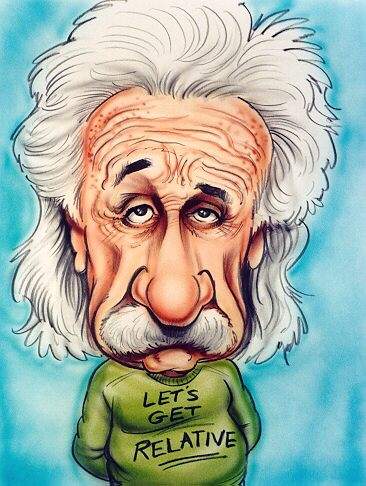 Substitutionsverfahren
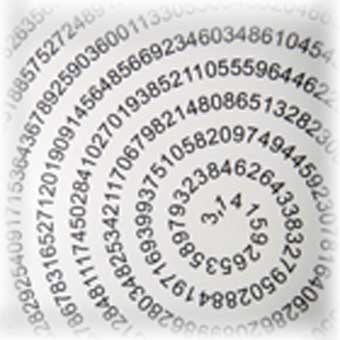 Beispiel:

I	:	3x – 2y = 5
II	:	2x + 5y = 16

Man löst eine der beiden Gleichungen nach einer der Variablen auf und setzt den dafür erhaltenen Term für diese Variable in die andere Gleichung ein. 
Wir lösen jetzt die 2. Gleichung nach x auf.
II	:	2x + 5y 	= 16		|- 5y
		2x         	= 16 – 5y	| /2
		x		= 8 -       y


Den für „x“ erhaltenen Term setzen wir in die erste Gleichung ein und lösen nach „y“ !
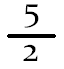 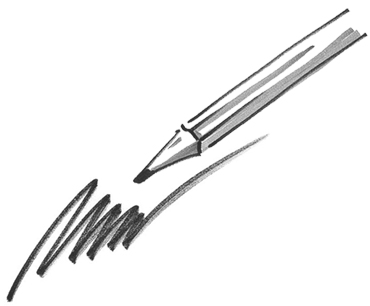 I	:	3x – 2y 		= 5
		3 * (8 -      y) – 2y 	= 5

jetzt multiplizieren wir 3 mit der Klammer…
I 	:	24 -      y – 2y		= 5	| * 2
		48 – 15y – 4y		= 10	| - 48    und y zusammenfassen
		-19 y			= -38	| / (-19)
		y			= 2 

nun können wir auch „x“ ausrechnen
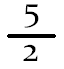 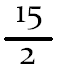 Wir setzen nur mehr ein …

		x		= 8 -       y

		x		= 8 - 	    * 2
		x		= 3
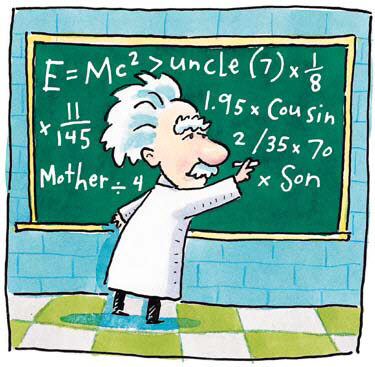 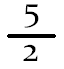 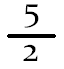 Eliminationsverfahren
Beispiel:

I		:	  x –   y + 2z		= 5
II 	:	3x + 2y +   z		= 10
III	:	2x – 3y – 2z		= -10
Vorgang
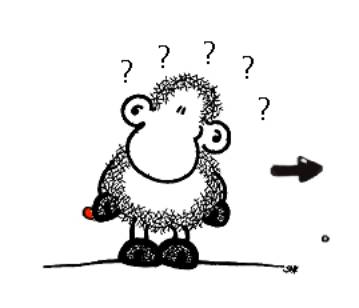 I		:	  x –  y + 2z	= 5
II 	:	3x + 2y +  z	= 10
III	:	2x – 3y – 2z	= -10
Zuerst wird „x“ zwei Mal eliminiert,
Man bekommt ein neues Gleichungssystem 
I* und II*, das nur mehr y und z enthält.
Danach wir y eliminiert und man kann z berechnen.
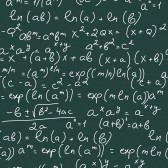 „x“ eliminieren:

1. Schritt: x wird aus I und II eliminiert
Im ersten Schritt wird die erste Gleichung mit (-3) multipliziert !

I	:	   x – y + 2z  = 5      | *(-3)	   Es wird * (-3) gerechnet, da bei der zweiten
II :	3x + 2y +z  = 10                          Gleichung „3x“vorhanden ist und  wir 	                            
                                                                                                                               diese Variable eliminieren wollen.
(-3)* I:    -3x + 3y - 6z = - 15
2. Schritt:
Im zweiten Schritt wird die Gleichung „I“ und die Gleichung „II“ addiert ! ( (-3)*I + II)

	II :	       3x +  2y +   z	= 10
 (-3)* I  :   -3x + 3y - 6z	= -15

Diese Gleichung nennen wir    
           I*  :         5y  - 5z	= -5
3x – 3x		= 0
2y + 3y     	= 5y
z   -  6z     	= -5z
-  15		= -5
3. Schritt:  x wird aus I und III eliminiert
In diesem Schritt multiplizieren wir die erste Gleichung mit der Zahl „(-2)“ !
I	:	  x – y + 2z  = 5  	| *(-2)	       Es wird * (-2) gerechnet, da bei der dritten	
III :	2x - 3y - 2z  = -10                               Gleichung „2x“ vorhanden ist und wir 				   						 	                                                                                    diese Variable eliminieren wollen.
(-2)* I :  -2x + 2y -4z = -10
4. Schritt:
Jetzt wird die erste Gleichung und die dritte Gleichung addiert ( III + (-2)*I )
III :    2x  - 3y - 2z = -10
 (-2)*I :  -2x + 2y - 4z = -10

Diese Gleichung nennen wir    
           II*       -y  - 6z  = -20
2x – 2x		= 0
-3y + 2y 	                = -y
-2z - 4z 	                = -6z
-10 	 -    10		= -20
5. Schritt:
In diesem Schritt multiplizieren wir die Gleichung II* ( Schritt 4 :   -y – 6z = -20)  mit der Zahl „5“ ! 
ACHTUNG: Wir multiplizieren die ZWEITE Gleichung nicht die ERSTE !!
 I*   :          5y  - 5z   = -5
II*   :         - y  -  6z  = -20
-y –  6z   =  -20	| *5	  Es wird * 5 gerechnet, da bei der 						                           Gleichung I* „5y“ vorhanden ist und wir 
                                                                                                                           die Variable y eliminieren wollen.
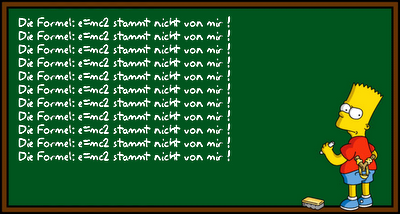 6. Schritt:
Jetzt werden die beiden Gleichungen addiert (I* + 5II*):
I* :     5y -   5z = -5
   5 II* :  - 5y - 30z	 =  -100

	                   - 35z  =  -105
7. Schritt:
Nun können wir „z“ ausrechnen !
-35z 	=	 - 105 	| * (-1)
35z   	=	105	| / 35
z		=	3
8. Schritt:
Nun können wir auch „y“ ausrechnen, indem wir z in I* einsetzen !
5y – 5 * 3 	=	 - 5
5y – 15 	= 	 - 5 	| +15
5y		=	  10	| : 5
y			=	   2
9. Schritt:
Zuletzt rechnen wir unsere letzte Variable „x“ aus ! Da setzen wir in die erste ursprüngliche Gleichung ein !
x – y + 2z 		=	5
x – 2 + 2*3		= 	5	| +2 – 6
x				=	1
Somit haben wir uns alle Variablen ausgerechnet !

x 		=	1
y			=	2
z			=	3
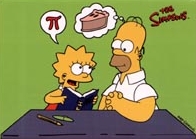